ZASADY UDZIAŁU STUDENTÓW AKADEMII SZTUK PIĘKNYCH       W WARSZAWIE 
W PROGRAMIE ERASMUS +W ROKU AKADEMICKIM 2021/2022
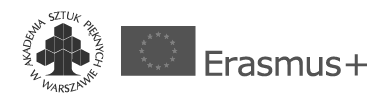 O Programie ERASMUS+
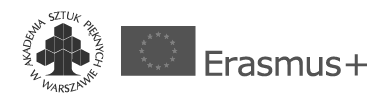 Program Erasmus+ (przedtem Socrates i Erasmus) wszedł w życie 1 stycznia 2014 roku.
1. WYJAZDY NA STUDIA (KRAJE PROGRAMU)
Liczba miejsc ograniczona, zależna od środków finansowych
2. WYJAZDY NA PRAKTYKI STUDENTÓW     I ABSOLWENTÓW (KRAJE PROGRAMU)
3. WYJAZDY NA STUDIA (KRAJE PARTNERSKIE)
KAPITAŁ MOBILNOŚCI (łącznie studia i praktyki)
Studia I stopnia, studia II stopnia – 12 miesięcy
Studia jednolite – 24 miesięcy
REKRUTACJA − STUDIA
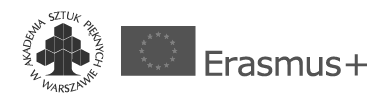 NOMINOWANIE KANDYDATÓW NA SEMESTR ZIMOWY 2021/2022
DECYZJA SZKOŁY PARTNERSKIEJ
ZŁOŻENIE WNIOSKU 
(SYSTEM AKADEMUS,)
WYBÓR KANDYDATÓW 

PRZEZ ZESPÓŁ KOORDYNATORÓW WYDZIAŁOWYCH
NOMINOWANIE KANDYDATÓW NA SEMESTR LETNI 2021/2022
DECYZJA SZKOŁY PARTNERSKIEJ
Zgodnie z harmonogramem szkoły partnerskiej
Zgodnie z harmonogramem szkoły partnerskiej
Do 23 marca
Do 29 marca
APLIKACJA !!! Student sam wysyła wymagane dokumenty  - CV, list motywacyjny, portfolio
STAWKI DOFINANSOWANIA
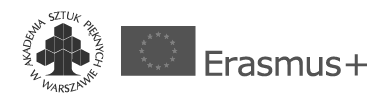 STUDIA
GRUPA I – 520 euro – Dania, Finlandia, Irlandia, Islandia, Lichtenstein, Luksemburg, Norwegia, Szwecja, Wielka Brytania;
GRUPA II – 500 euro – Austria, Belgia, Cypr, Francja, Grecja, Hiszpania, Holandia, Malta, Niemcy, Portugalia, Włochy;
GRUPA III – 450 euro – Bułgaria, Chorwacja, Czechy, Estonia, Macedonia Płn., Litwa, Łotwa, Rumunia, Serbia, Słowacja, Słowenia, Turcja, Węgry;
WYJAZDY NA STUDIA
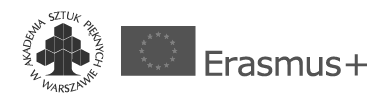 UCZESTNIK 
1. CZYNNY STUDENT, NIE PRZEBYWAJĄCY NA URLOPIE ZDROWOTNYM, OKOLICZNOŚCIOWYM, NAUKOWYM
2. ŚREDNIA OCEN ZA POPRZEDNI ROK AK. MIN. 4,00
3. RÓŻNE WYMOGI WYDZIAŁÓW CO DO ROKU STUDIÓW  ODBYWANIA MOBILNOŚCI ORAZ ZGÓD
CZAS TRWANIA MIN. 90 DNI (TRZY PEŁNE MIESIĄCE), UCZESTNIK KWALIFIKOWANY NA JEDEN SEMESTR 
(MOŻLIWOŚĆ PRZEDŁUŻENIA ZA ZGODĄ WŁADZ WYDZIAŁU NA 1 MIESIĄC PRZED ZAKOŃCZENIEM SEMESTRU)
DOFINANSOWANIE WYPŁACANE W 100% PRZED WYJAZDEM (MOŻLIWOŚĆ ODBYCIA WYJAZDU Z 0-ROWYM DOFINANSOWANIEM)
REKRUTACJA − PRAKTYKI
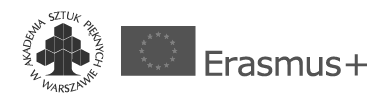 ZŁOŻENIE WNIOSKU 
(Z WYMAGANYMI PODPISAMI WERSJA PAPIEROWA W BIURZE ERASMUS) 
Należy dołączyć potwierdzenie od praktykodawcy, wyjazdy tylko do krajów programu
WYBÓR KANDYDATÓW 

W zależności od posiadanych środków, obecnie każdy kandydat spełniający warunki może wyjechać na praktyki
Cały rok
Cały rok
STAWKI DOFINANSOWANIA
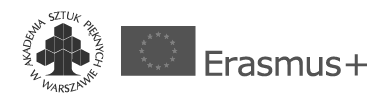 PRAKTYKI
GRUPA I – 620 euro – Dania, Finlandia, Irlandia, Islandia, Lichtenstein, Luksemburg, Norwegia, Szwecja, Wielka Brytania;
GRUPA II – 600 euro – Austria, Belgia, Cypr, Francja, Grecja, Hiszpania, Holandia, Malta, Niemcy, Portugalia, Włochy;
GRUPA III – 550 euro – Bułgaria, Chorwacja, Czechy, Estonia, Macedonia Płn., Litwa, Łotwa, Rumunia, Serbia, Słowacja, Słowenia, Turcja, Węgry;
WYJAZDY NA PRAKTYKI
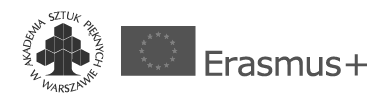 PRAKTYKI STUDENCKIE
PRAKTYKI ABSOLWENCKIE
Uwaga!!! Należy złożyć wniosek najpóźniej 1 miesiąc przed obroną
UCZESTNIK CZYNNY STUDENT, NIE PRZEBYWAJĄCY NA URLOPIE ZDROWOTNYM, OKOLICZNOŚCIOWYM, NAUKOWYM, PRAKTYKI NIE MOGĄ KOLIDOWAĆ ZE STUDIAMI
UCZESTNIK ABSOLWENT, PRAKTYKI MUSZĄ ZAKOŃCZYĆ SIĘ DO 12 MIESIĘCY OD DATY OBRONY
CZAS TRWANIA MIN. 60 DNI (DWA PEŁNE MIESIĄCE), MIN. 30 GODZIN TYGODNIOWO, UCZESTNIK KWALIFIKOWANY NA 3-4 MIESIĄCE
(MOŻLIWOŚĆ PRZEDŁUŻENIA POD WARUNKIEM POSIADANIA ŚRODKÓW PRZEZ UCZELNIĘ)
DOFINANSOWANIE WYPŁACANE W 100% PRZED WYJAZDEM
PROGRAM POWER
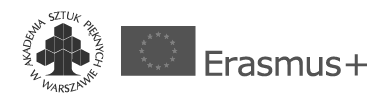 STUDIA I PRAKTYKI
OSOBY POBIERAJĄCE STYPENDIUM SOCJALNE
OSOBY Z NIEPEŁNOSPRAWNOŚCIĄ (osobne zasady)
STAWKI DOFINANSOWANIA (osoby ze stypendium socjalnym w momencie aplikowania o wyjazd) 
GRUPA I – 3 069 PLN
GRUPA II – 2 984 PLN
GRUPA III – 2 771 PLN
UMOWA ERAMUS+
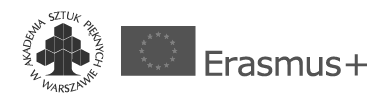 Co jest potrzebne do zawarcia umowy w programie Erasmus+?
UWAGA!!! FORMALNOŚCI 1 MIESIĄC PRZED WYJAZDEM!!!
Learning Agreement/Training Agreement
Karta EKUZ, Ubezpie-czenie NNW i OC za granicą (np. ISIC)
Konto w EUR (najlepiej)
Zalecana rejestracja w systemie Odyseusz
UMOWA ERAMUS+ c.d.
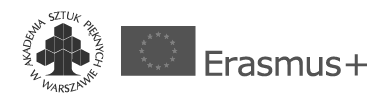 WSPARCIE JĘZYKOWE
RAPORTY UCZESTNIKA PROJEKTU
OLS
Test językowy przed mobilnością
OLS Kurs językowy online (możliwość kursu językowego kraju mobilności)
Obowiąz-kowy raport z mobilności
Obowiąz-kowy raport o uznawalności (uczestnicy wybierani losowo)
UMOWA ERAMUS+ c.d.
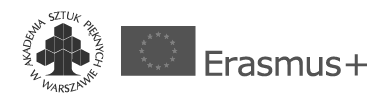 OBOWIĄZKOWE DOKUMENTY
Przed mobilnością
W trakcie mobilności
Po zakończeniu mobilności
Learning Agreement (Before mobility), umowa podpisywana w Biurze Erasmus
Learning Agreement (During mobility) – bardzo ważne zatwierdzenie zmian modułów/przedmiotów
Transcript of Records (After mobility), zaświadczenie potwierdzające okres trwania mobilności – bardzo ważna zgodność z umową (do 5 dni), jeśli nie – konsekwencje finansowe
Informacje kontaktowe
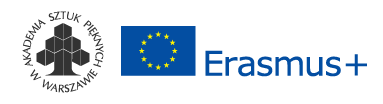 Biuro Programu Erasmus/Erasmus+
Wybrzeże Kościuszkowskie 37/39
Sala 1.14
erasmus@asp.waw.pl Agnieszka Kołodziej
erasmus.outgoing@asp.waw.pl Paula Gowin
 
Koordynatorzy Wydziałowi:
Wydział Grafiki: Mateusz Dąbrowski: mateusz.dabrowski@asp.waw.pl 
Wydział Malarstwa: Matylda Tracewska: matylda.tracewska@asp.waw.pl 
Wydział Rzeźby:  Anna Siekierska: anna.siekierska@asp.waw.pl
Wydział Konserwacji: Tytus Sawicki: tytus.sawicki@asp.waw.pl
Wydział Architektury Wnętrz: Zuzanna Sadowa: zuzanna.sadowa@asp.waw.pl  
Wydział Wzornictwa: Michał Stefanowski: michal.stefanowski@asp.waw.pl 
Wydział Sztuki Mediów: Ewa Bobrowska: ewa.bobrowska@asp.waw.pl 
Wydział Scenografii: Jędrzej Skajster: jedrzej.skajster@asp.waw.pl 
Wydział Zarządzania Kulturą Wizualną: Jakub Dąbrowski: jakub.dabrowski@asp.waw.pl